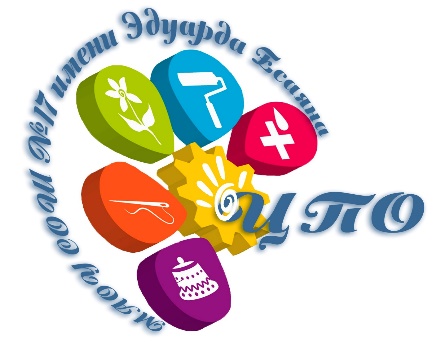 Муниципальное автономное общеобразовательное учреждение средняя общеобразовательная школа № 17 имени Эдуарда Есаяна муниципального образования город-курорт Геленджик
Инновационный проект
Инновационная модель центра профессионального обучения старшеклассников сельской школы
Авторы проекта: 
Е.В.Батищева, директор,
 Комарова Т.М., заместитель директора по УМР,
Артюхова М.А., заместитель директора по ВР
.
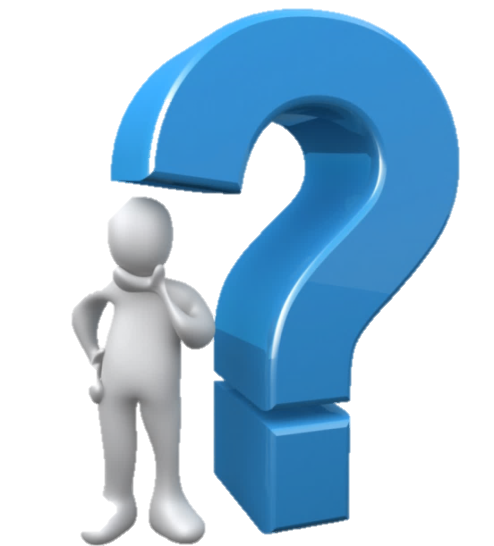 ПРОБЛЕМА
Современные выпускники сельских школ вступают в самостоятельную трудовую жизнь почти вслепую, не имеют представления о реальном спросе на специалистов на рынке труда. 
При выборе профессии преобладает случайный выбор, влекущий за собой личностную, социальную и профессиональную дезадаптацию, миграцию в города, в то время как они могли бы принести пользу родному селу. 
Старшеклассники и подростки, окончившие общеобразовательную школу, не подготовлены к новым требованиям политической, социально-экономической и кадровой ситуации, следовательно, остаются не востребованы на современном рынке труда.
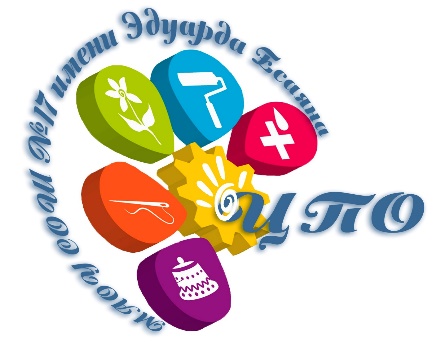 Задачи внедрения инновационного проекта
-создание условий, обеспечивающих готовность обучающихся осваивать интегрированную основную образовательную программу ООО и СОО;
-создание инновационной модели центра профессионального обучения обучающихся сельской местности;
обучающихся сельской местности;
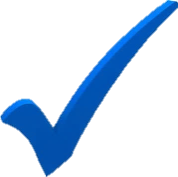 - разработка программ обучения по наиболее востребованным специальностям Кубани, внесение изменений в лицензию, корректировка учебных планов школы, расширение диапазона образовательных услуг в соответствии с запросами детей и родителей.
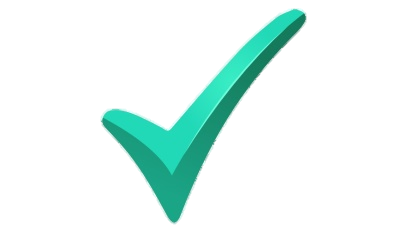 - обеспечение необходимых условий для личностного развития, профессионального самоопределения и творческого труда детей;
-         разработка диагностического инструментария, направленного на выявление запросов обучающихся и их родителей, а также анкет для выявления склонностей к той или иной профессии.
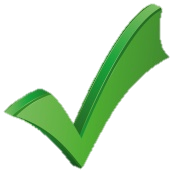 Идея инновационного проекта
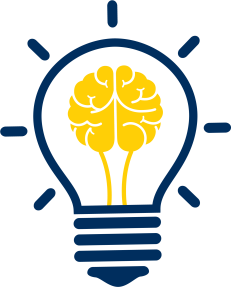 Разработать и создать условия для обеспечения ориентации старшеклассников на профессии, востребованные в Краснодарском крае, и позволяющих учащимся получить данные профессии в рамках освоения основной образовательной программы ООО и СОО.
Выбор профессии
Профессии
ЗАПРОСЫ УЧАЩИХСЯ
МНЕНИЕ 
РОДИТЕЛЕЙ
ПОТРЕБНОС-ТИ РЫНКА
ВОЗМОЖНОС-ТИ ШКОЛЫ
Учет образова-тельных потребнос-тей, склонностей, интересов и способностей учащихся
Учет потребностей рынка труда ре­гиона в квалифицированных кадрах.
Учет ресурсов ОУ: кадровых, финансо-вых, материальной базы и др., а также внешних связей
Учет
запросов
родителей
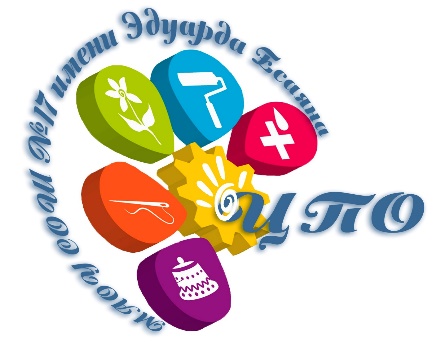 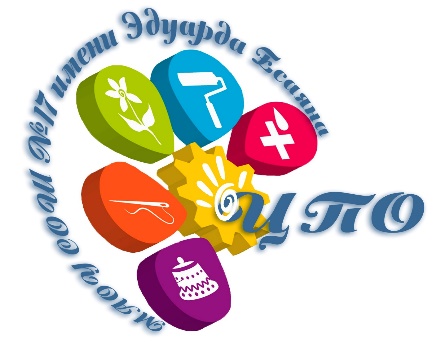 Реализация проекта позволит:
решить задачу профессиональной ориентации старшеклассников на профессии, востребованные в Краснодарском крае,
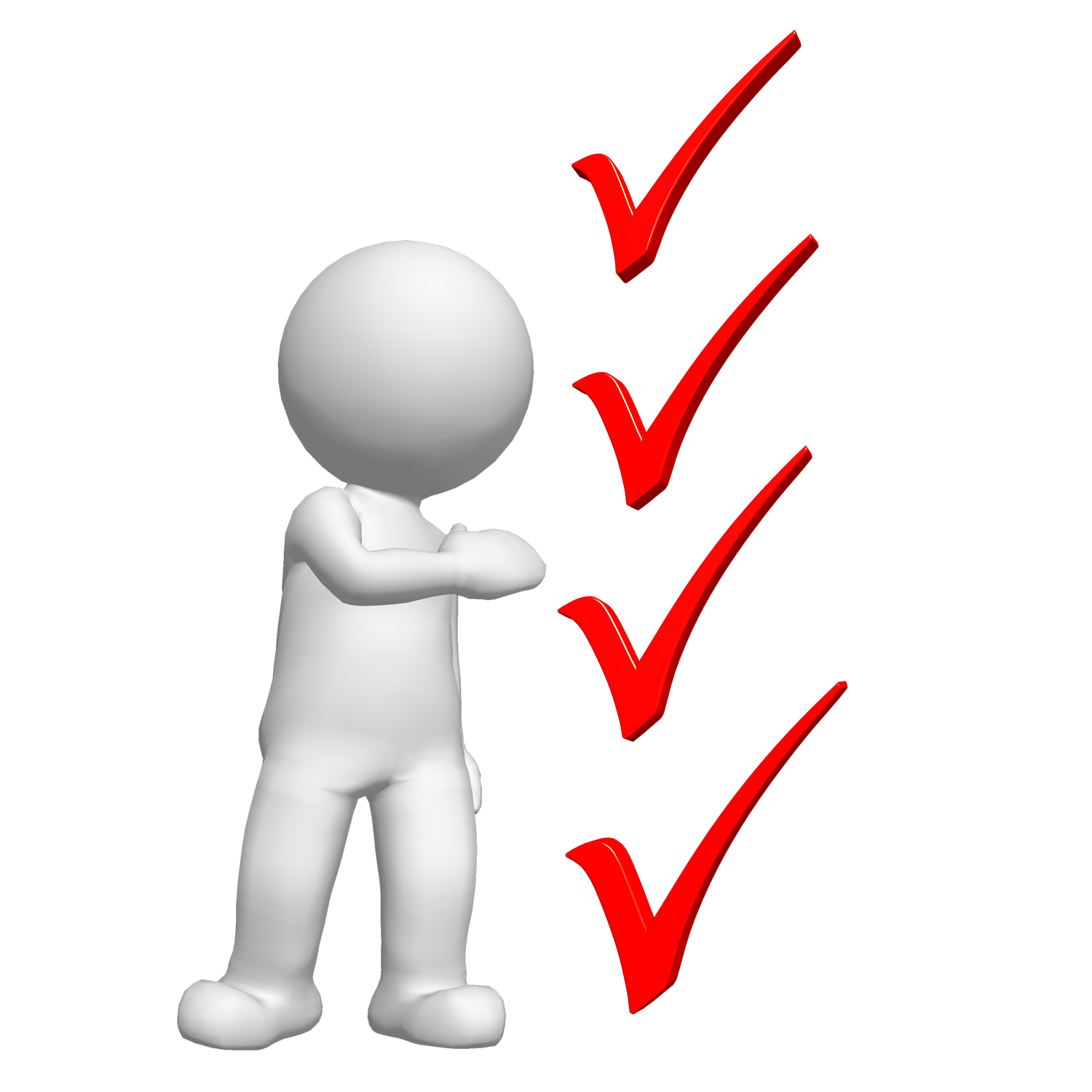 получить данные профессии в рамках освоения основной образовательной программы ООО и СОО, способствовать профилактике профессиональной дезадаптации  и оттока молодежи
расширить представления о возможностях профессионального обучения в формировании профессионального самоопределения школьников старших классов с помощью: 1) превращения школьника в субъект профессиональной деятельности;  2) организации субъект-субъектных отношений между школьниками и педагогами; 3) создания образовательного процесса, направленного на включение школьника в процесс осуществления профессиональных проб
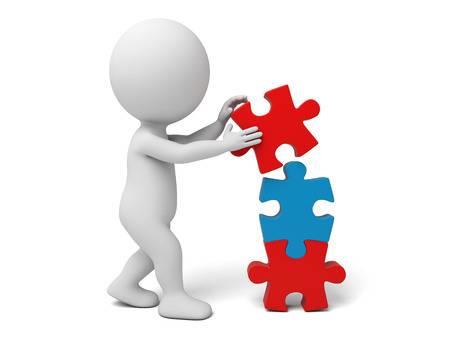 Механизм реализации инновации
Задачи
Полученный результат
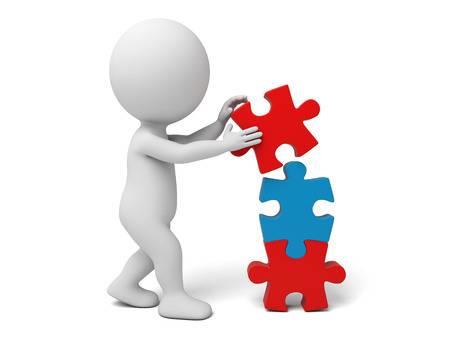 Механизм реализации инновации
Задачи
Полученный результат
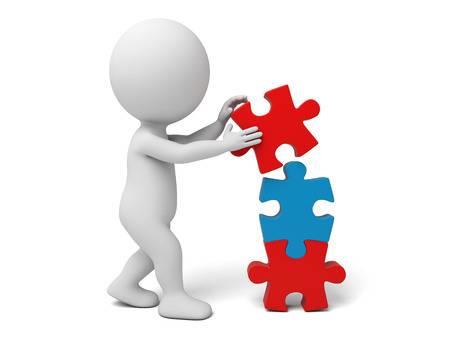 Механизм реализации инновации
Задачи
Полученный результат
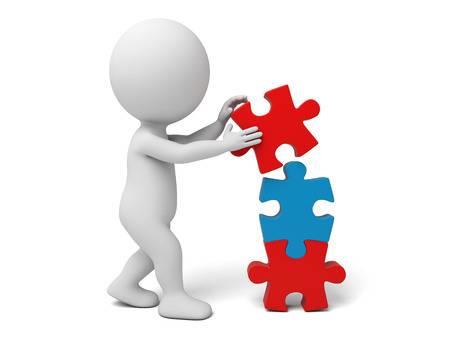 Механизм реализации инновации
Задачи
Конечный результат
Схема сетевого взаимодействия МАОУ СОШ № 17 имени Эдуарда Есаяна муниципального образования город-курорт Геленджик
с социальными партнерами
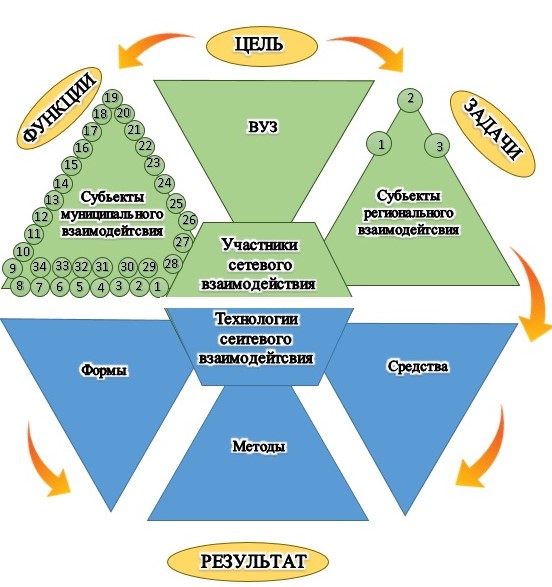 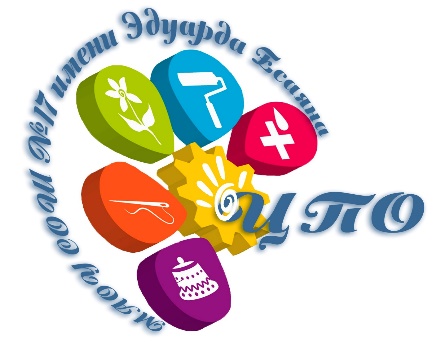 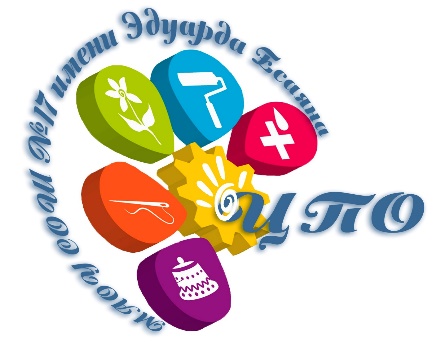 План развития сети
Краснодарский
край
Геленджикский
район
2019
2020
2021
2022
2019
2020
2021
2022
5
5
2
9
2
10
10
10
Отчет по реализации проекта
Активная ссылка на раздел на сайте, посвященная проекту, где размещены изданные инновационные продукты в формате чтения  http://gel-school-17.ru/innovaczionnya-deyatelnost/
Официальные статусы организации в сфере образования
Краевая инновационная площадка «Инновационная модель центра профессионального обучения старшеклассников сельской школы», приказ министерства образования, науки и молодёжной политики Краснодарского края от 05.02.2021 г.№313 «О присвоении статуса краевых инновационных площадок»
Муниципальная инновационная площадка «Организация работы учебно-производственного центра профессионального обучения старшеклассников», приказ управления образованием МО г.-к. Геленджик от 17.12.2020г. г. № 673 «Об итогах городского экспертного совета при управлении образования администрации муниципального образования город – курорт Геленджик».
В ходе реализации проекта в 2020 году успешно решены следующие задачи:
-создание условий, обеспечивающих готовность обучающихся осваивать профессии Центра;
-создание инновационной модели центра профессионального обучения обучающихся сельской местности;
- разработка программ обучения по наиболее востребованным специальностям Кубани, внесение изменений в лицензию, корректировка учебных планов школы, расширение диапазона образовательных услуг в соответствии с запросами детей и родителей.
- обеспечение необходимых условий для личностного развития, профессионального самоопределения и творческого труда детей;
-    разработка диагностического инструментария, направленного на выявление запросов обучающихся и их родителей, а также анкет для выявления склонностей к той или иной профессии
Продукт КИП: Модель центра профессионального обучения
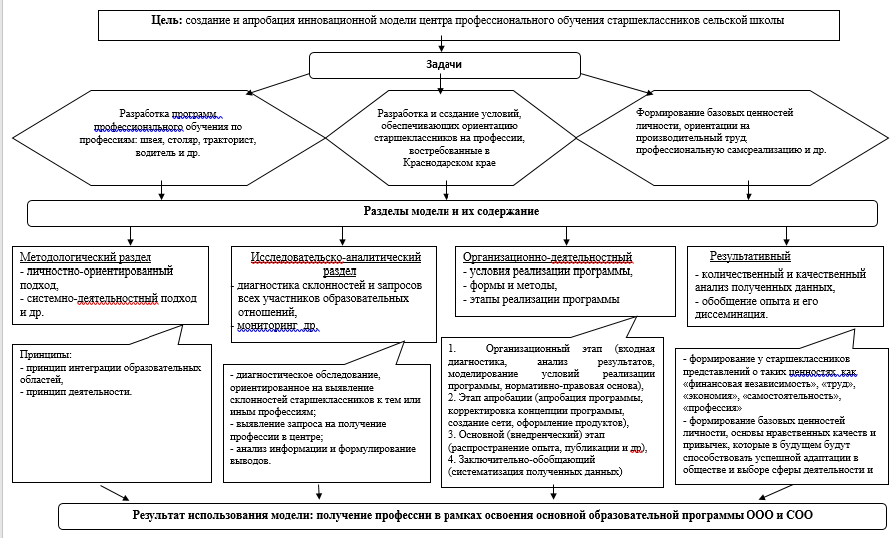 Измерение и оценка качества инновации
На первом этапе внедрения модели центра профессионального обучения была осуществлена входная диагностика  запросов обучающихся, их родителей, педагогов школы, то есть всех участников инновационной  программы. 

На данном этапе была разработана авторская анкета, с помощью которой было проведено мониторинговое исследование обучающихся 9-11 классов (посредством гугл-опроса)
Продукт КИП
Методические рекомендации «Диагностика профессиональной направленности и профессиональных ориентаций обучающихся». 
Представлен инструментарий для диагностики профессионального самоопределения и профессиональных ориентаций обучающихся, методические материалы по организации сопровождения профессиональной ориентации обучающихся (карта выбора профиля для учащегося 9-класса, критерии и показатели готовности школьника к самостоятельному выбору профиля обучения, профессиограммы (описания) профессий, а также некоторые методические материалы для проведения классных часов и профориентационных мероприятий с обучающимися.
Созданы специальные  условия для  освоения организации Центра профессионального обучения :
-  подготовлены информационных справочников по учебным заведениям города, края, страны для выпускников 9-11-х классов,
- заключены договоры о сотрудничестве с социальными партнерами школы, включенными в процесс профессиональной ориентации школьников,
- разработана концепция сетевого взаимодействия социальных  партнеров, 
- разработаны проекты соглашений о сотрудничестве с ОО в рамках сетевого взаимодействия,
- оформлено помещение Центра профессионального обучения, приобретены специальные учебные пособия и материалы, специальные технические средства обучения коллективного  и индивидуального пользования, 
- обучение специалистов школы, повышение их квалификации, необходимой для обучения по профессии «Швея» и др.
Важнейшей этапом стало формирование нормативно-правовой основы функционирования Центра профессионального обучения (далее- ЦПО). Разработаны и внедрены следующие нормативно-правовые акты (далее- НПА): 
1) приказ о создании ЦПО; 
2) Положение о ЦПО МАОУ СОШ № 17;
3) Положение о сетевом взаимодействии между образовательными организациями;
4) Соглашение о сетевом взаимодействии;
5) Должностная инструкция педагога ЦПО;
6) Договор с родителями;
7) Заявление родителей
Внесены изменения в следующие НПА:
Положение об оплате труда работников МАОУ СОШ № 17им. Эдуарда Есаяна;
Штатное расписание.
Апробация инновационной модели Центра профессионального обучения
В отчетный период 2021г. с целью профессионального обучения была разработана программа по профессии: «Швея»,  в рамках реализации которой прошли обучение 7 обучающихся 8-9 классов.
Внедрение модели центра профессионального обучения требовало решения задачи повышению квалификации исполнителей инновационного проекта.   
В 2020-2021 году прошли повышение квалификации на базе 1 профессиональную подготовку по специальности «Швея» 3 разряда Артюхова Марина Алексеевна и получила дополнительное профессиональное образование по специальности «Швея 3 разряда».
Задача оснащения оборудованием ЦПО в 2021 году решалась через использование оборудования школ «Точки роста». Так, помещение для занятий обучающихся по профессии «Швея» создано 7 рабочих мест швеи.
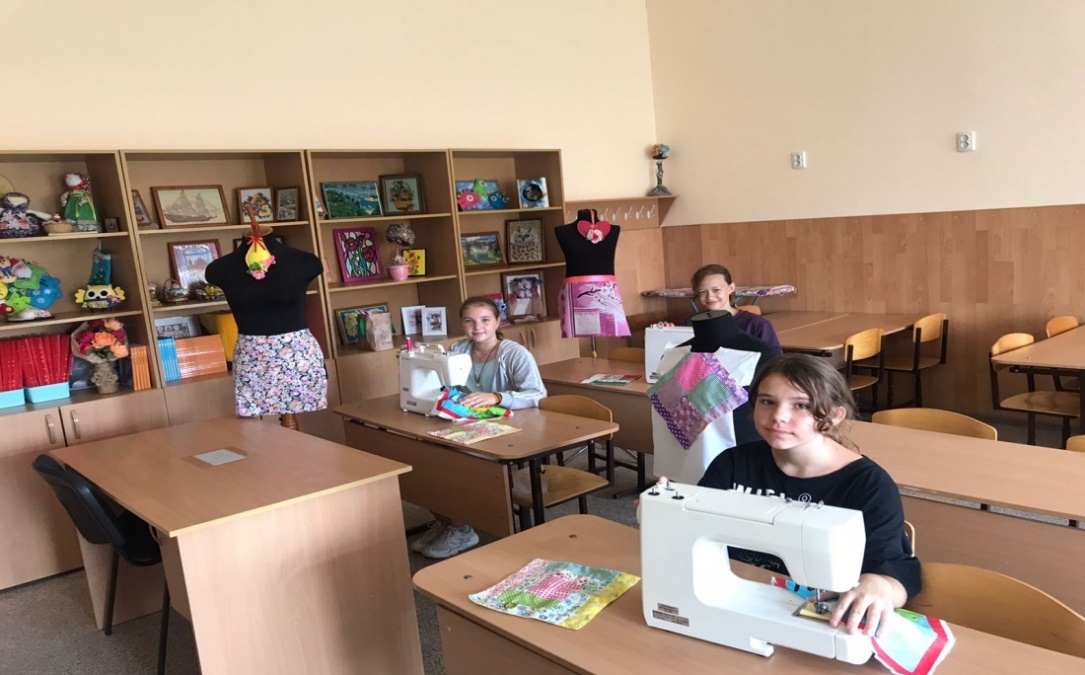 За отчетный период были созданы условия, обеспечивающие внедрение программы обучения по профессии: «Швея»:
помещение для занятий оборудовано: специализированной мебелью и системами хранения, 
техническими средствами обучения (интерактивным программно-аппаратным комплексом: проектор    acer projector    x1261p, экран         redleaf, ноутбук     lenovo    g460e/g560e), 
наглядными пособиями для интерактивных досок с тестовыми заданиями (машиноведение: технология обработки ткани, технология изготовления швейных изделий), 
лабораторно-технологическим оборудованием: коллекциями по волокнам и тканям, доской гладильной, утюгом электрическим, манекенами женскими с подставкой, инструментами  и расходными материалами,
 демонстрационными учебно - наглядными пособиями, 
универсальными машинами бытового назначения, 
краеобметочной машиной 51 класса ПМЗ, 
инструкциями по технике безопасности, наглядно – методическими материалами и др.
Продукт КИП!
Разработана рабочая программа по профессиональной подготовке «Мастерица. Швея 2 разряда», основными задачами которой являются: 
формирование у обучающихся совокупности социальных, правовых и профессиональных компетенции, необходимых швее; 
формирование знаний и умений, навыков по профессии «Швея»; 
развитие мотивируемой потребности в получении профессионального образования; 
оказание практико-ориентированной помощи обучающимся в профессиональном самоопределении, выборе пути продолжения профессионального образования.
Программа профессиональной подготовки по профессии швея 2 разряда и учебный план разработаны на основе требований профессиональной характеристики профессии швея 2 разряда с учетом государственного образовательного стандарта начального профессионального образования по профессии «Оператор швейного оборудования: швея».
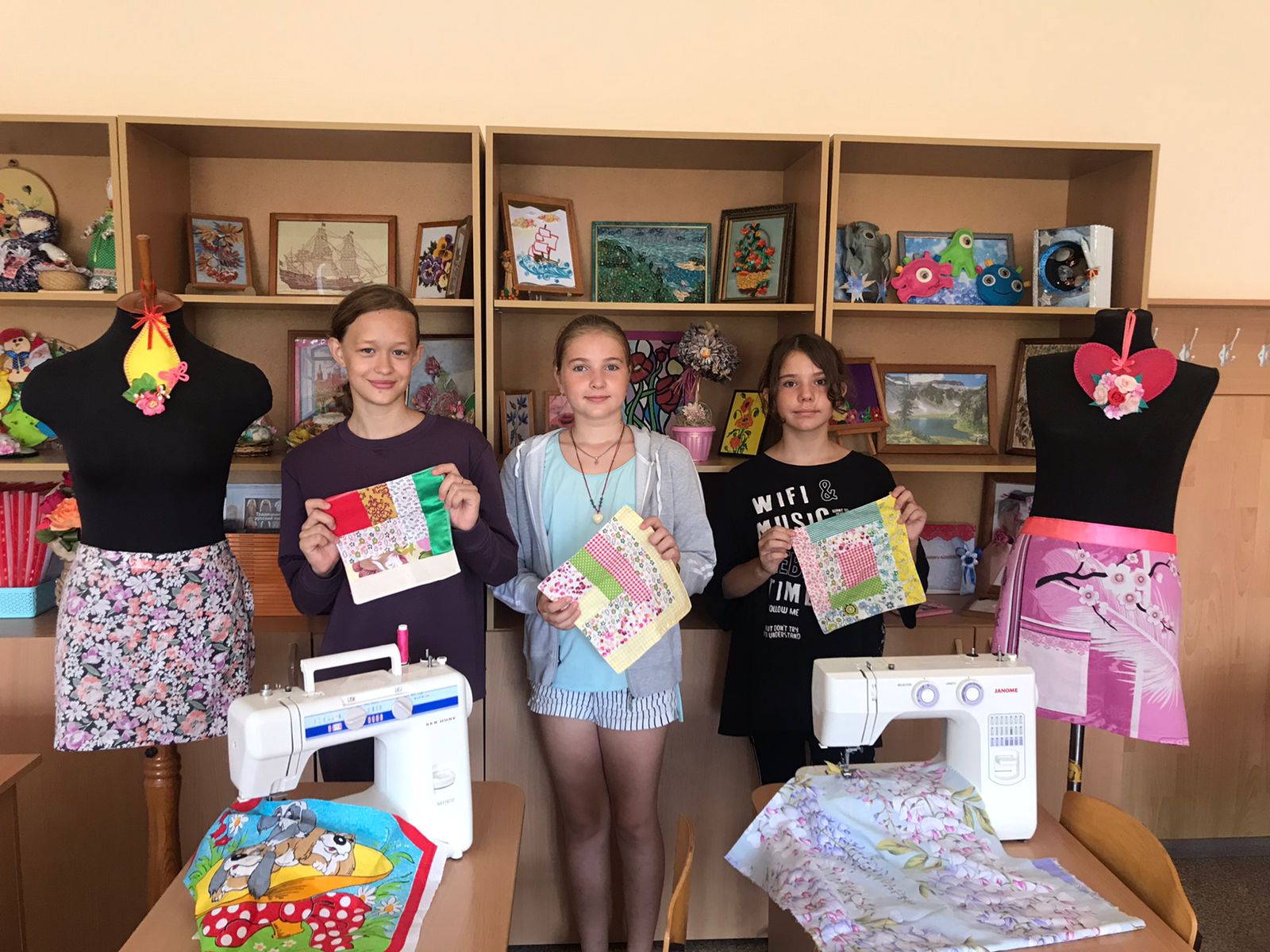 Занятия, согласно программе, направлены на практическую подготовку обучающихся к самостоятельной трудовой деятельности, на последующую интеграцию в общество. 

Большое внимание уделяется формированию у обучающихся коммуникативных навыков, необходимых на производстве
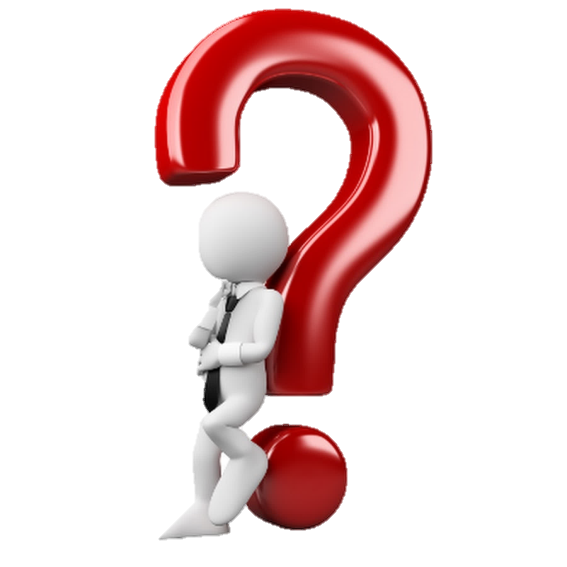 В условиях пандемии COVID-19 и вынужденной изоляции полностью реализовать все задачи проекта не представилось возможным. 
Кроме того, в период пандемии актуализировались новые профессии, которые стали популярны среди молодежи: блогер, визажист и др. Поэтому на обучение по специальности: «тракторист», «повар» среди обучающихся школы желающих выявлено не было.
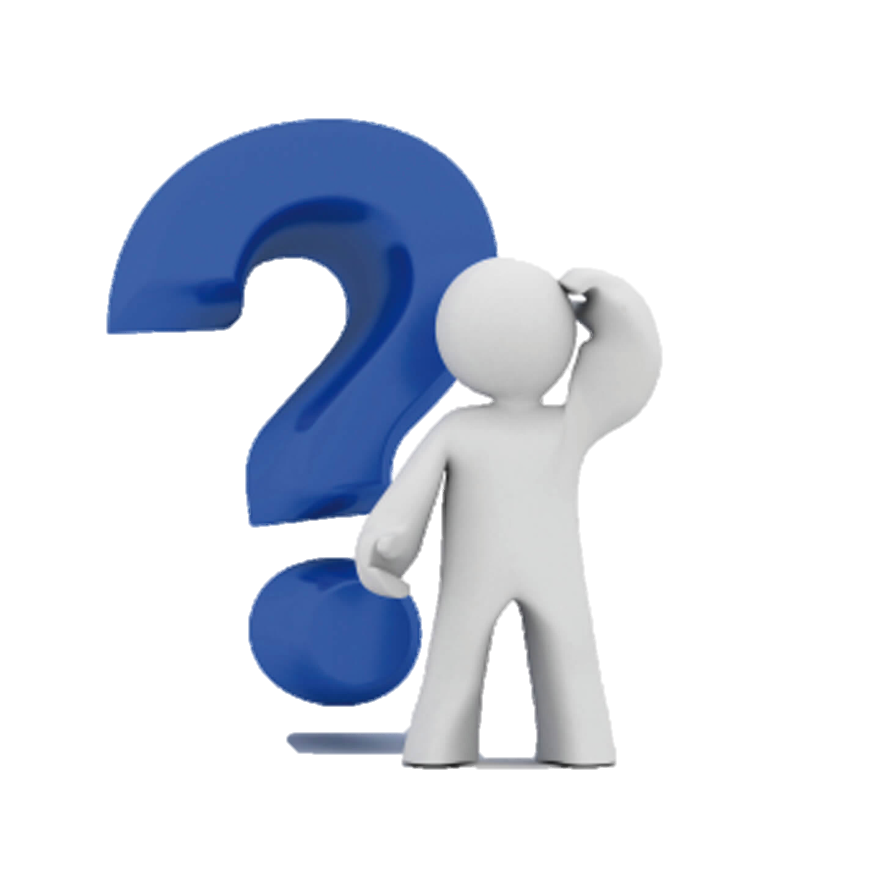 Структура сети
Трансляция опыта в 2021 г. осуществлялась через публикации и выступления на вебинарах:
- 23.09.2021 года провели вебинар  «Навыки XXI века и цифровая грамотность в действии»,
- 28-29 октября 2021 г. выступали с докладом на VI Всероссийской научно-практической конференции «Опыт, инновации и перспективы организации исследовательской и проектной деятельности дошкольников и учащихся» с докладом на тему «Профессиональное самоопределение старшеклассников посредством реализации краевого инновационного проекта»,
- 6 апреля 2021 г. выступали с докладом на III Всероссийской тьюторской научно-практической конференции с международным участием с докладом на тему «Тьюторское сопровождение старшеклассников на этапе выбора профессии» и др.
Продукт КИП!
Основные результаты работы КИП по теме «Инновационная модель центра профессионального обучения старшеклассников сельской школы» были опубликованы главой в коллективной монографии «Дошкольное и школьное образование в России и за рубежом: векторы развития» (Ульяновск, 2021)
Выводы
В первый год реализации проекта была проведена очень глубокая работа по ряду направлений, которые позволят реализовать данный проект поэтапно, в течение трех лет. 
Все задачи, запланированные инновационным проектом «Инновационная модель центра профессионального обучения старшеклассников сельской школы» в первый год реализации  решены: 
создано и оборудовано пространство центра профессионального обучения, 
проведена подготовка специалистов для работы с детьми, проведены их стажировки на рабочем месте, 
разработана программа обучения, инструкции по технике безопасности,  построена авторская методическая сеть, увеличена публикационная активность по теме КИП и др.
 Положительная динамика результатов инновационной деятельности позволяет сделать вывод об адекватных формах, методах работы на первом этапе, а спроектированная нами модель центра профессионального образования в условиях сельского социума в течение этого года подтвердила свою успешность.
Проблемы
Разработка новых программ,
Подготовка педагогов школы к их реализации,
Расширение сети.


Приглашаем к сотрудничеству!
СПАСИБО ЗА ВНИМАНИЕ